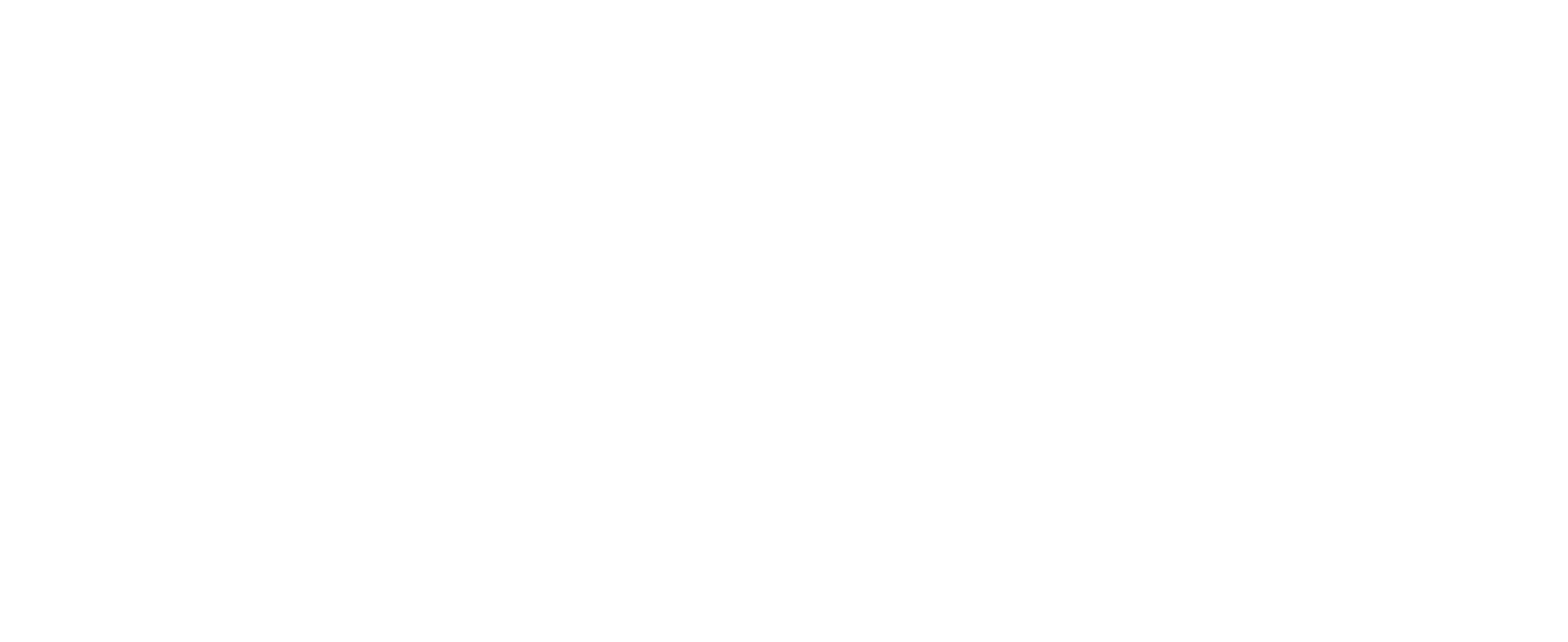 Abergavenny Town Council -  Monthly Social Media Reports.
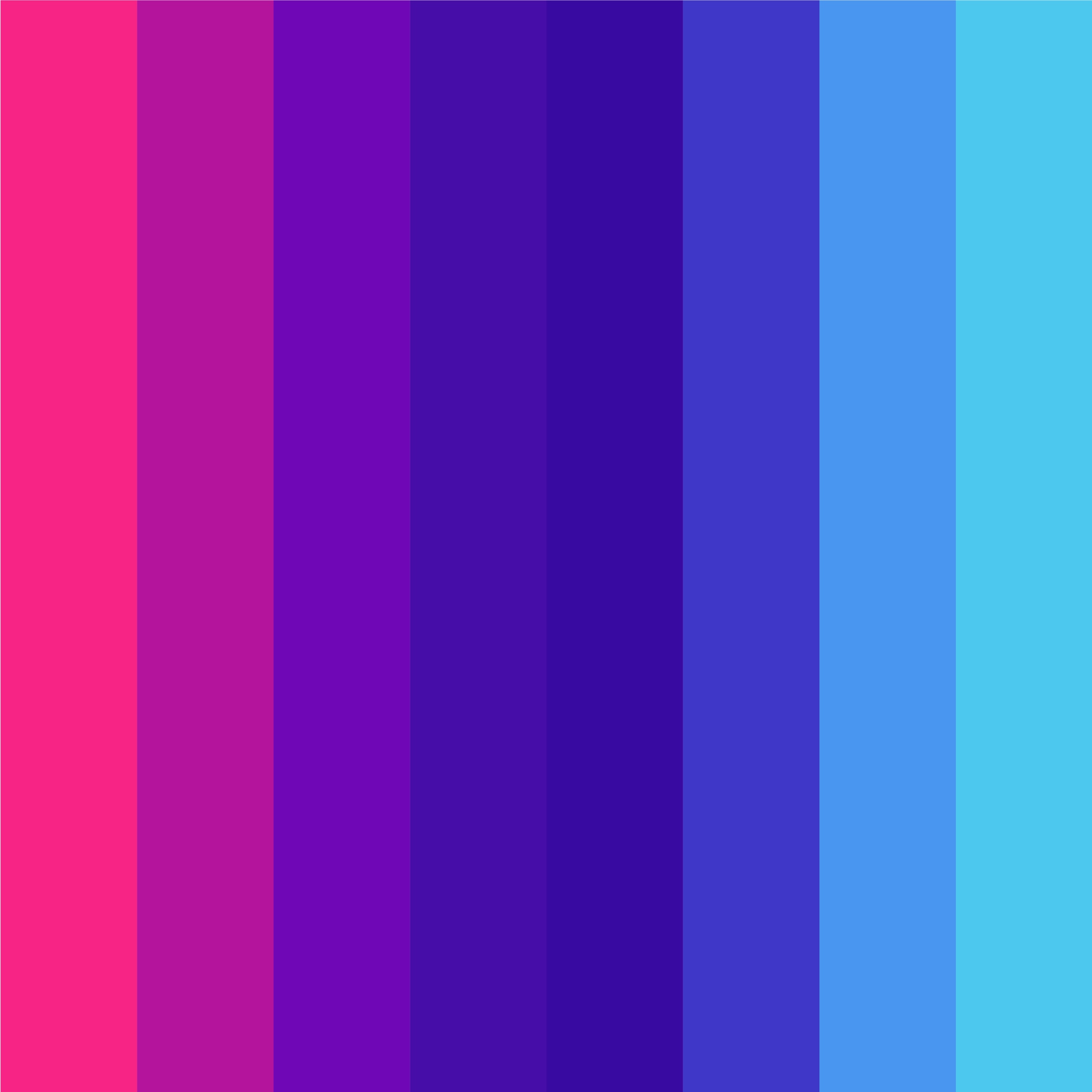 FACEBOOK
August 1st 2023 - August 30th 2023

Key performance metrics: 

- Impressions - 24910
- Engagement Rate - 9.4%
- Total Engagement - 2330
- Change in Page Likes - 11
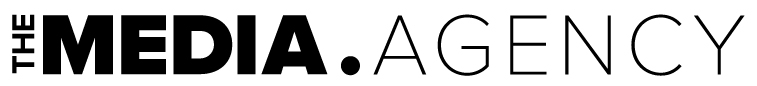 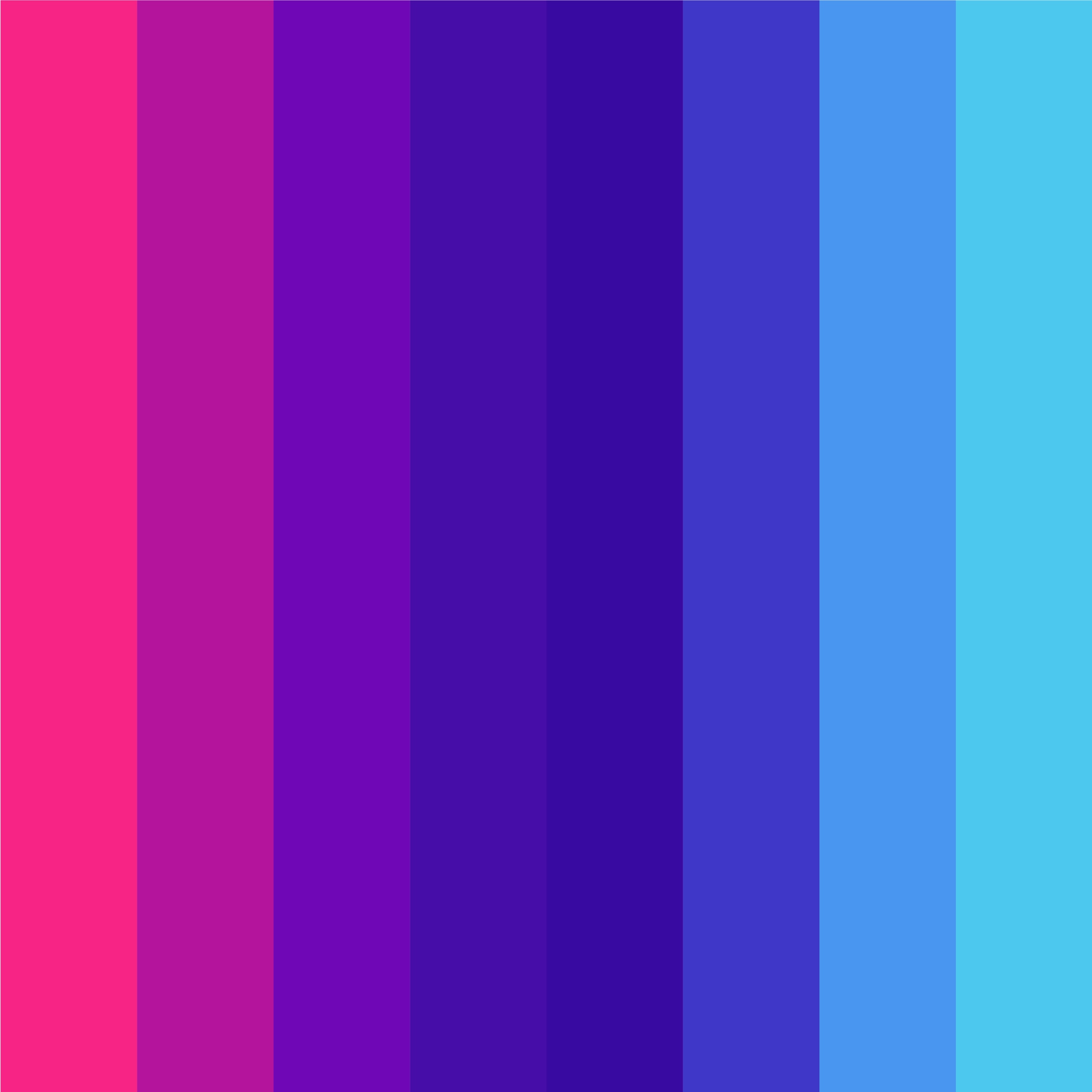 FACEBOOK
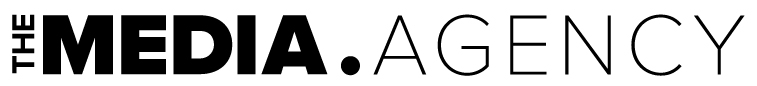 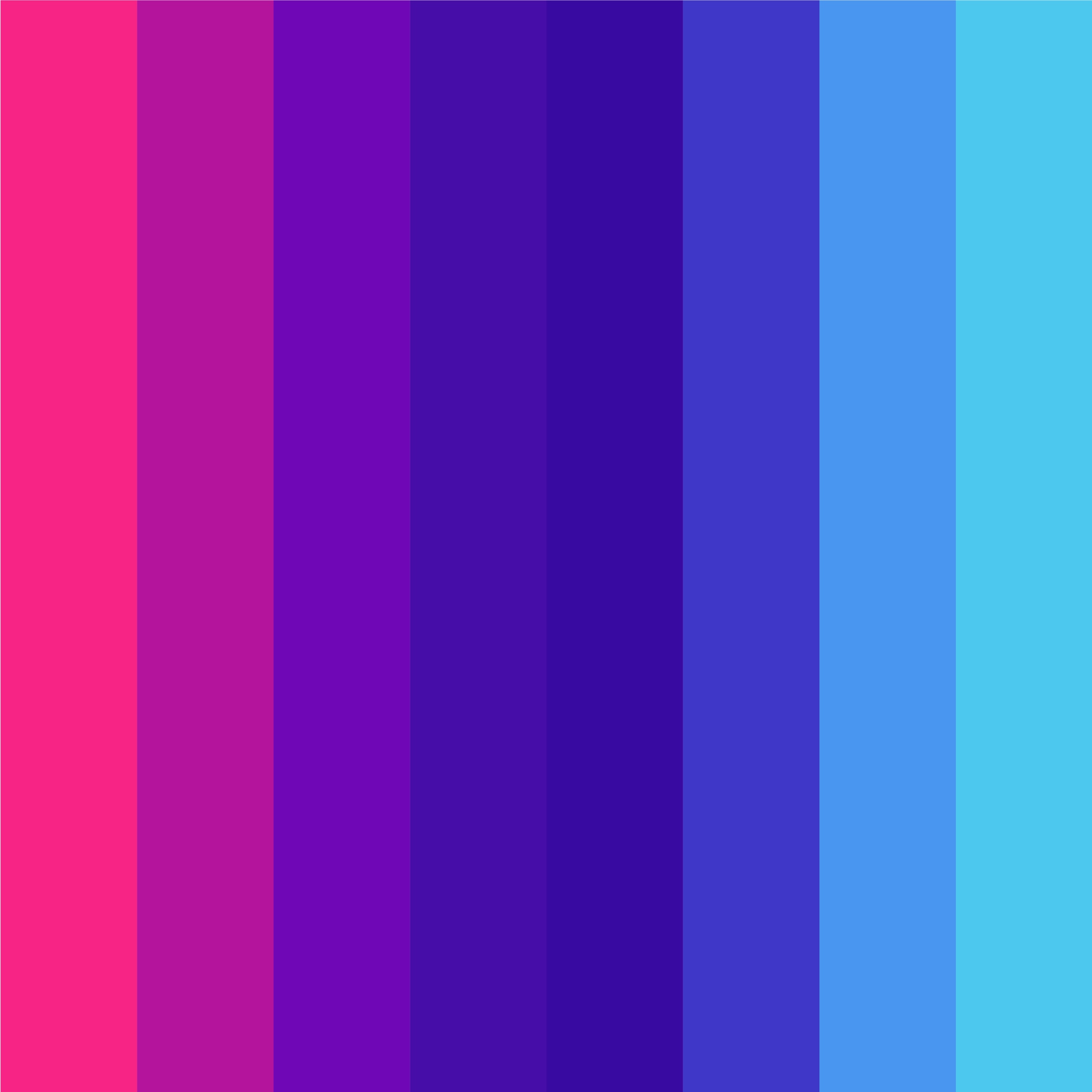 FACEBOOK
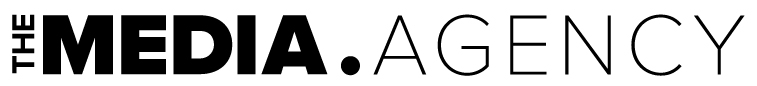 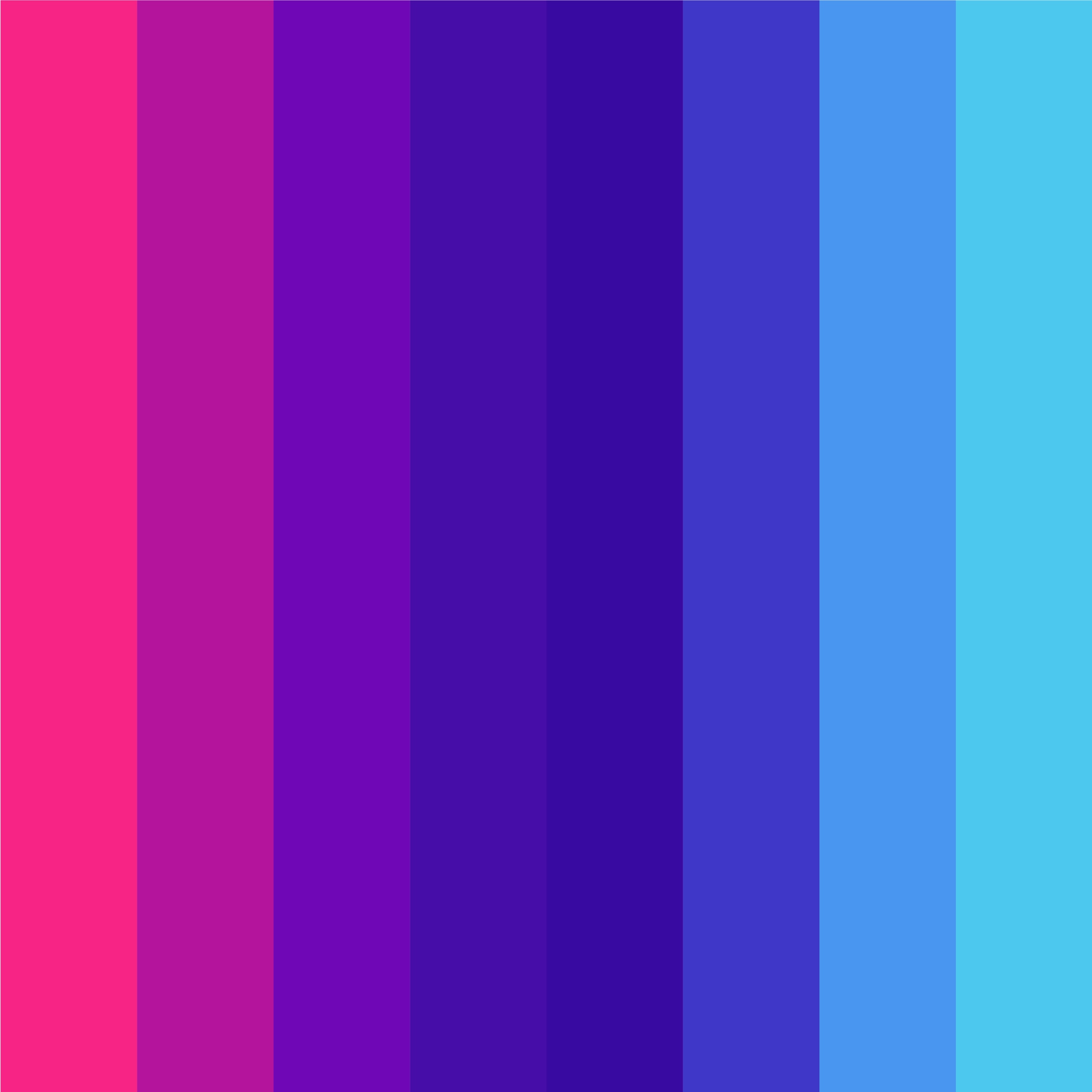 FACEBOOK
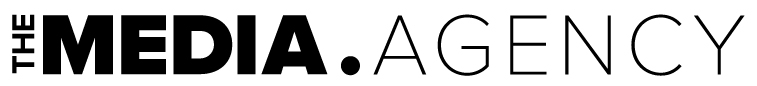 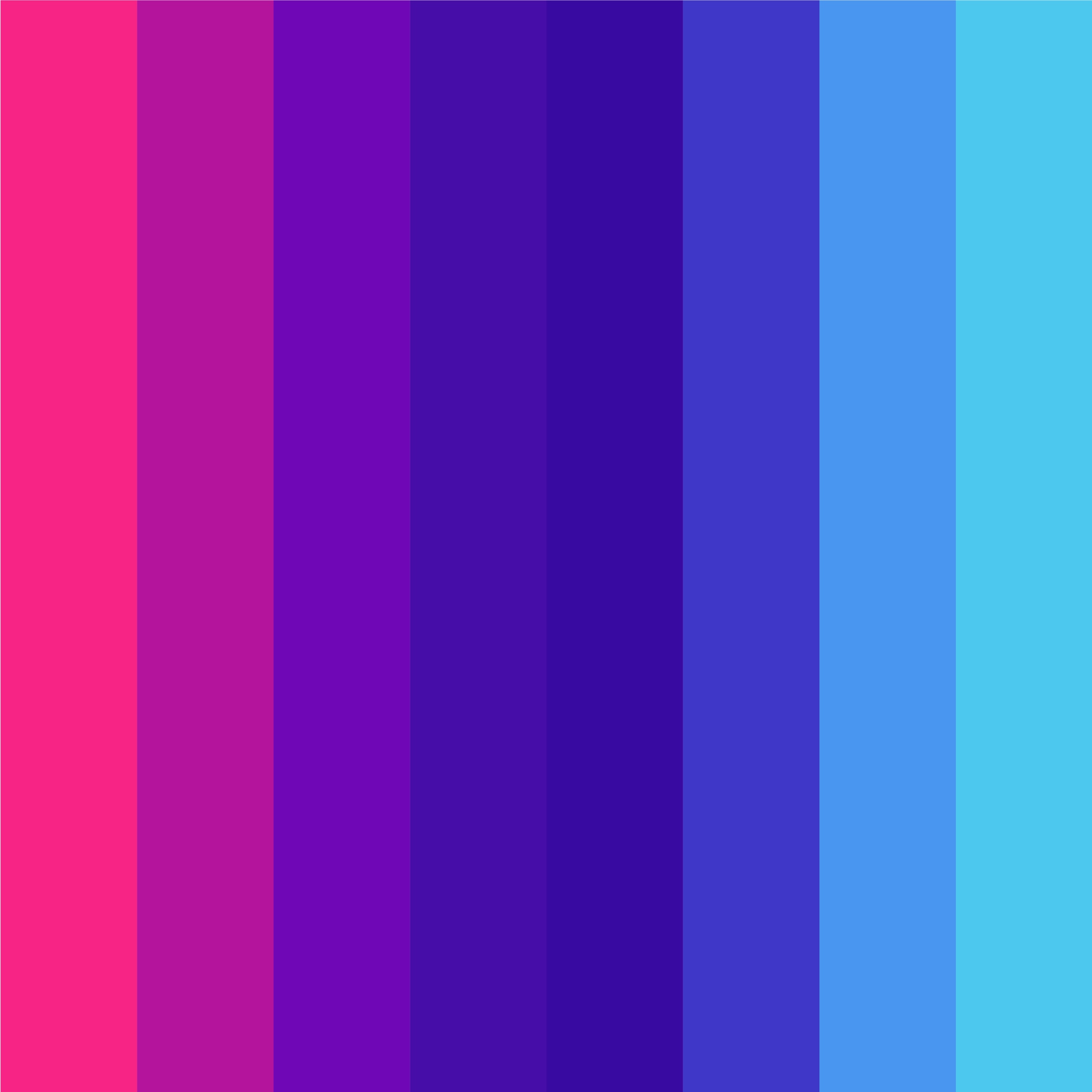 FACEBOOK
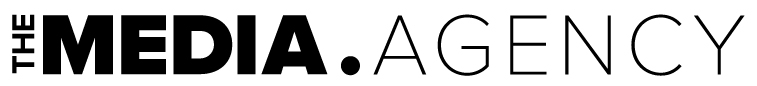 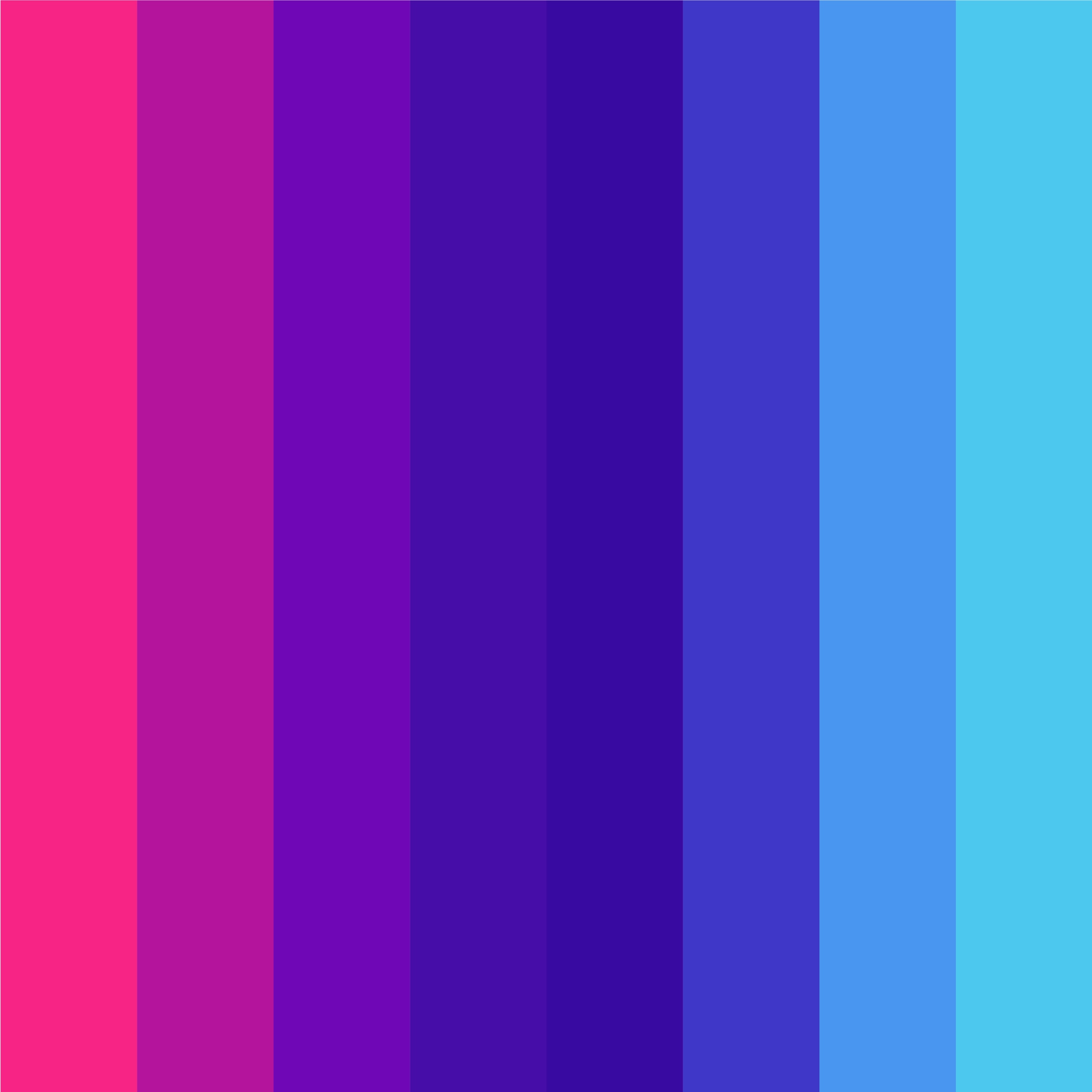 FACEBOOK
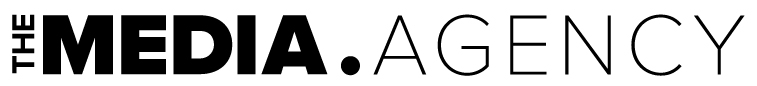 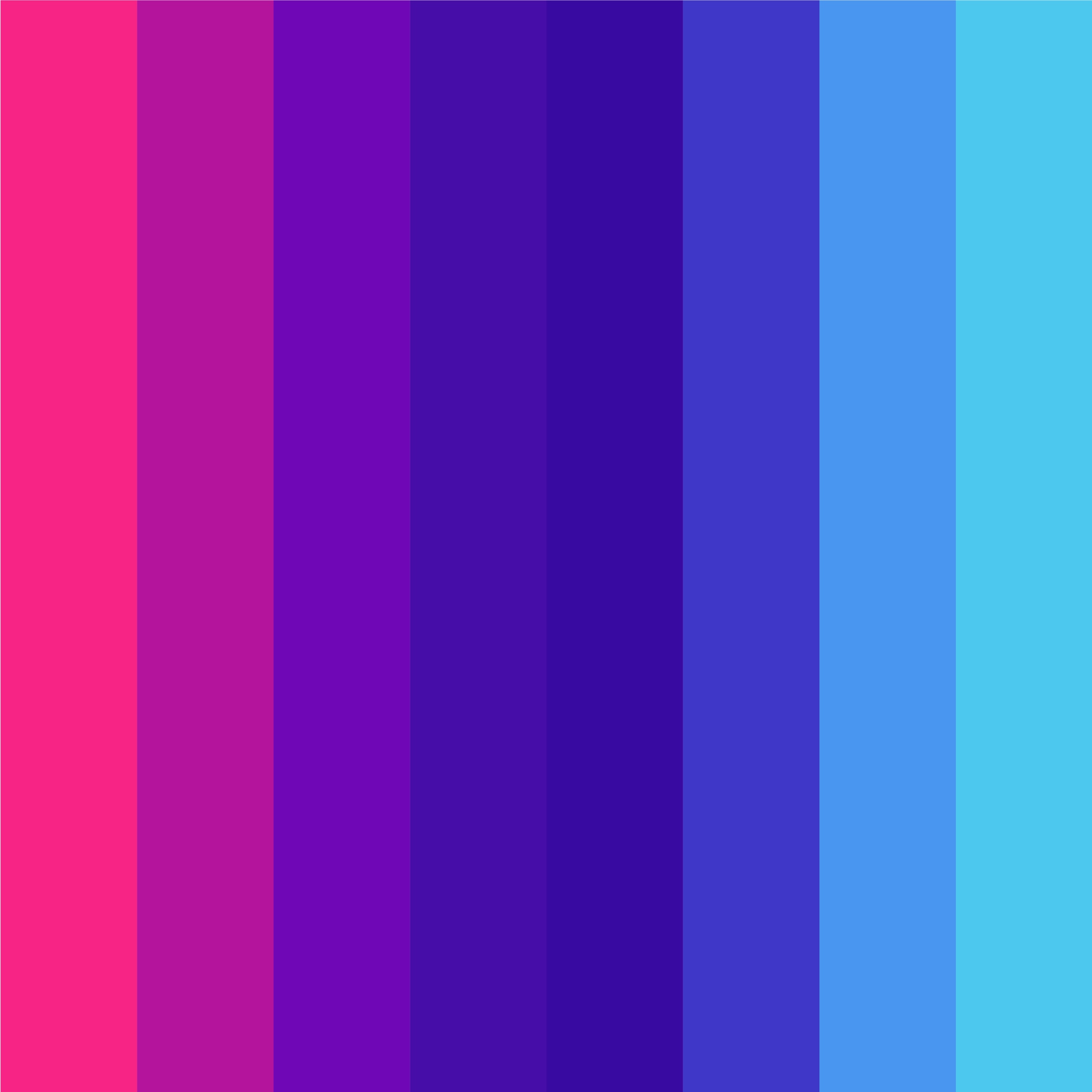 TWITTER
August 1st 2023 - August 30th 2023

Key performance metrics: 

- Total Engagements - 14
- Likes - 11
- Retweets - 3
- Change in Followers - 7
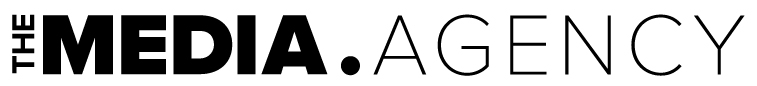 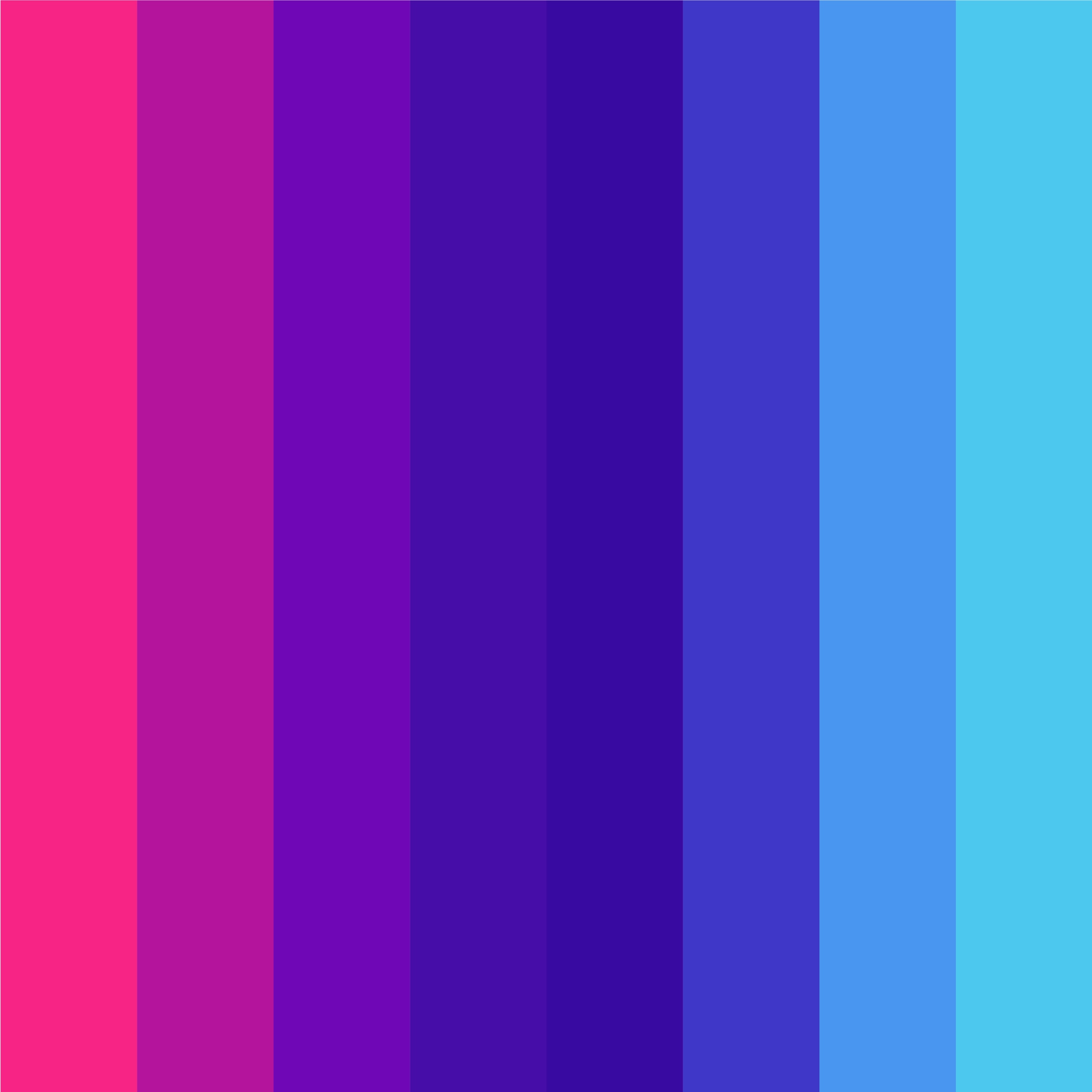 TWITTER
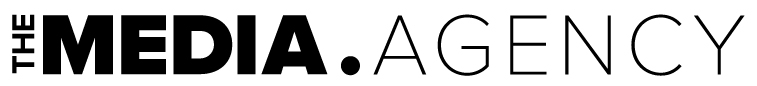 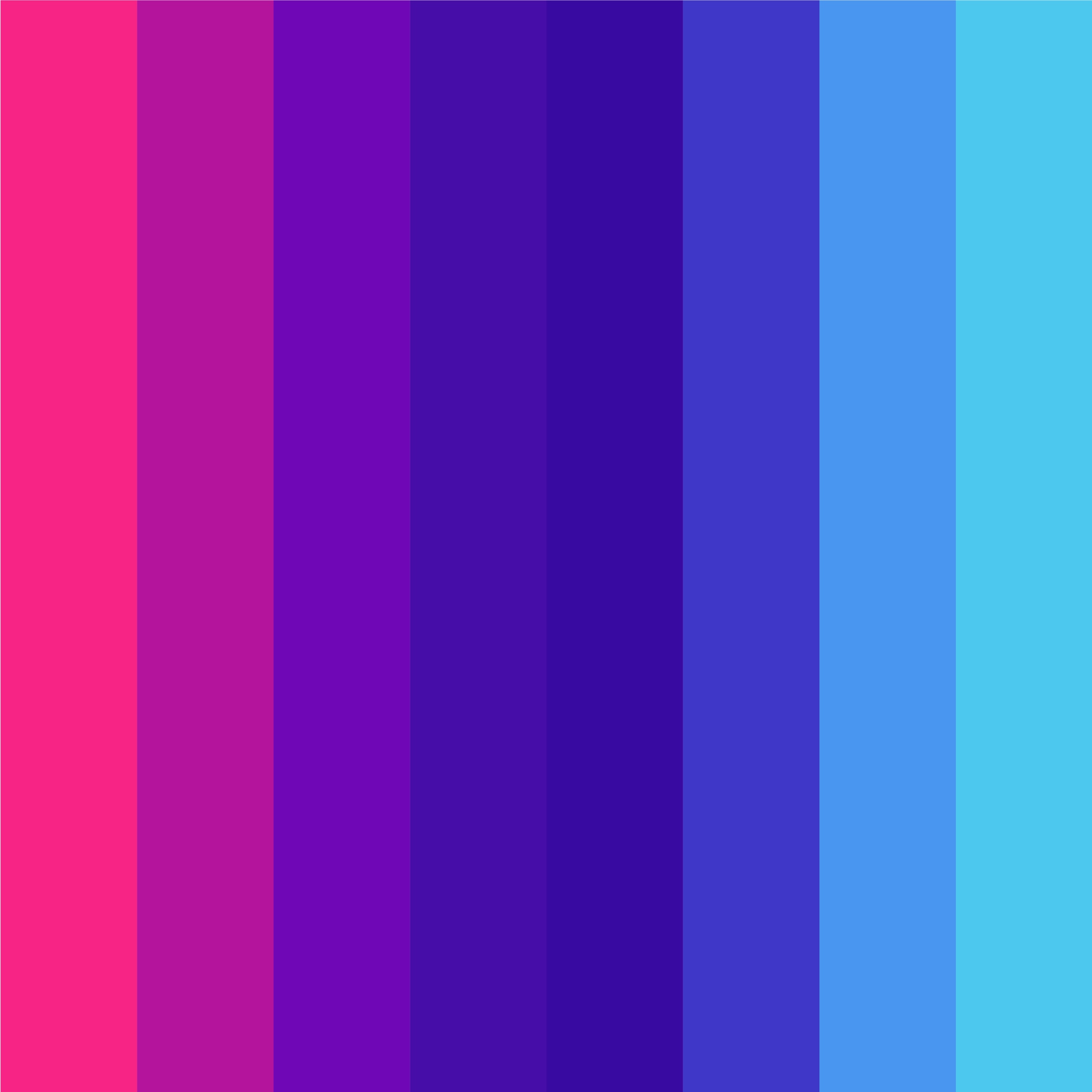 TWITTER
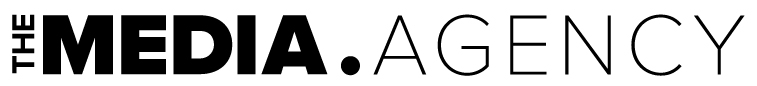 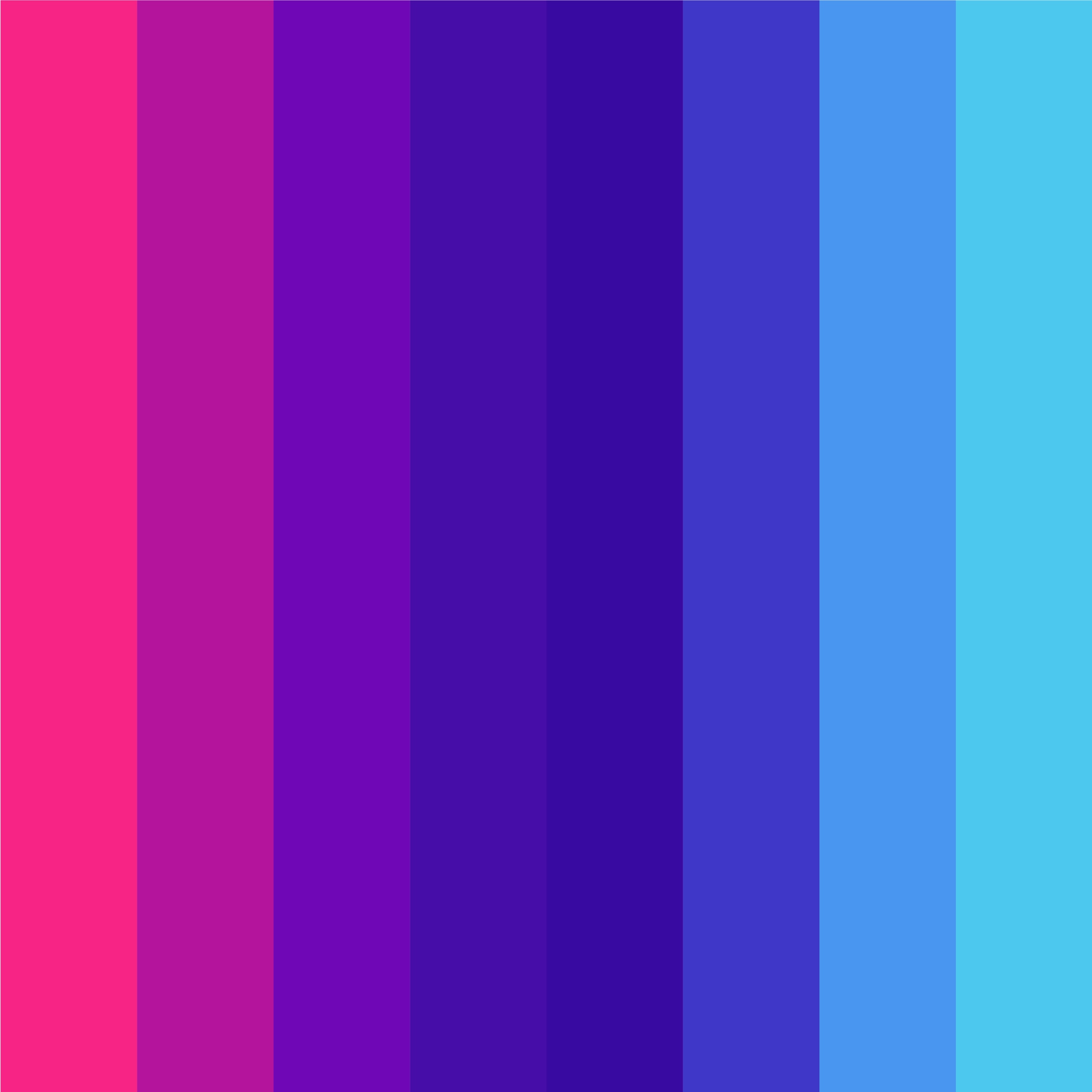 INSTAGRAM
August 1st 2023 - August 30th 2023

Key performance metrics: 

- Impressions - 329
- Engagement Rate - 9.4%
- Story Impressions - 0
- Change in Followers - 5
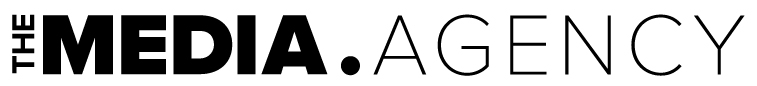 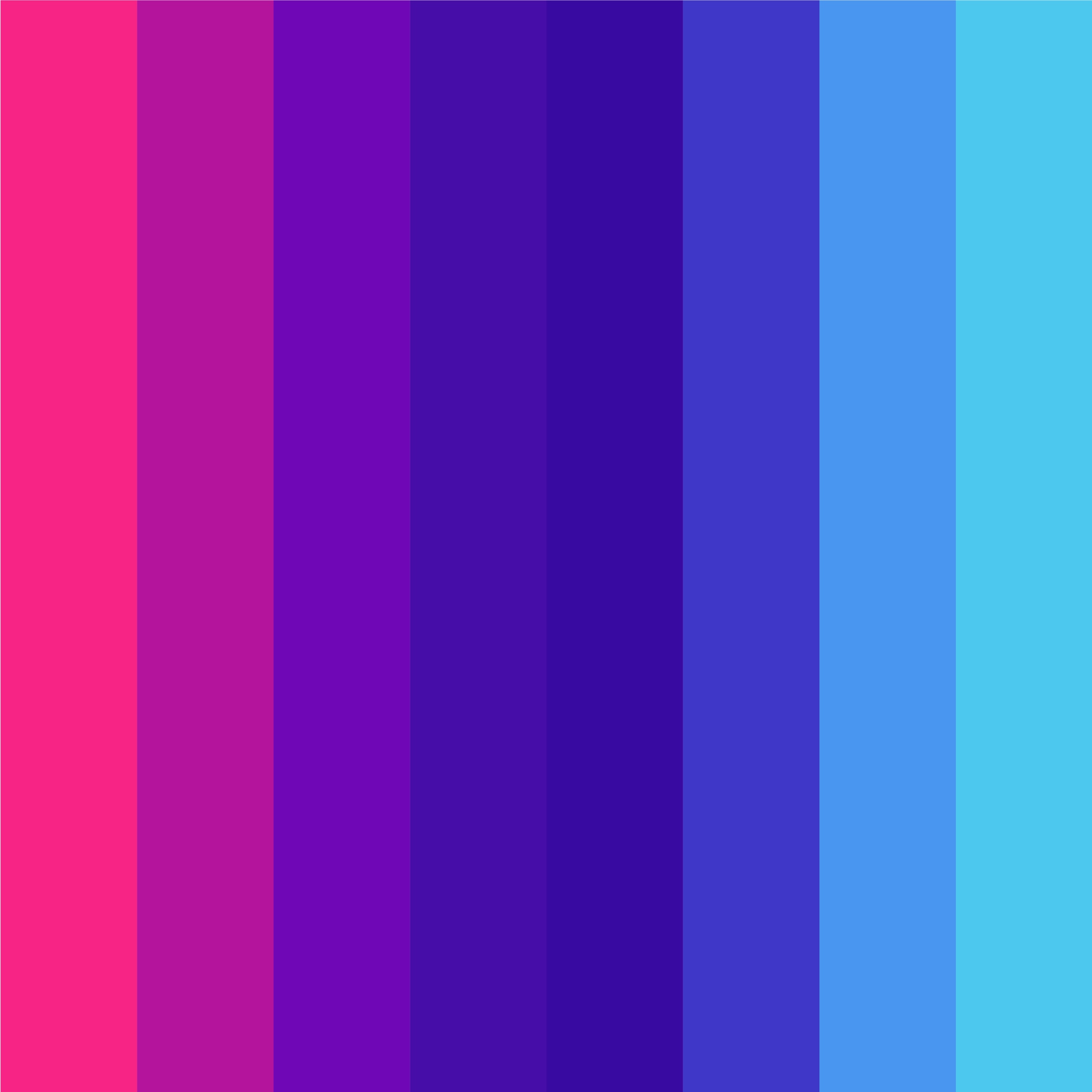 INSTAGRAM
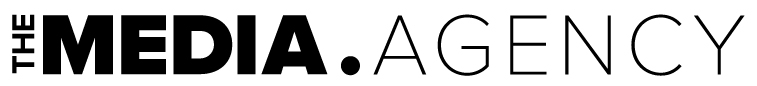 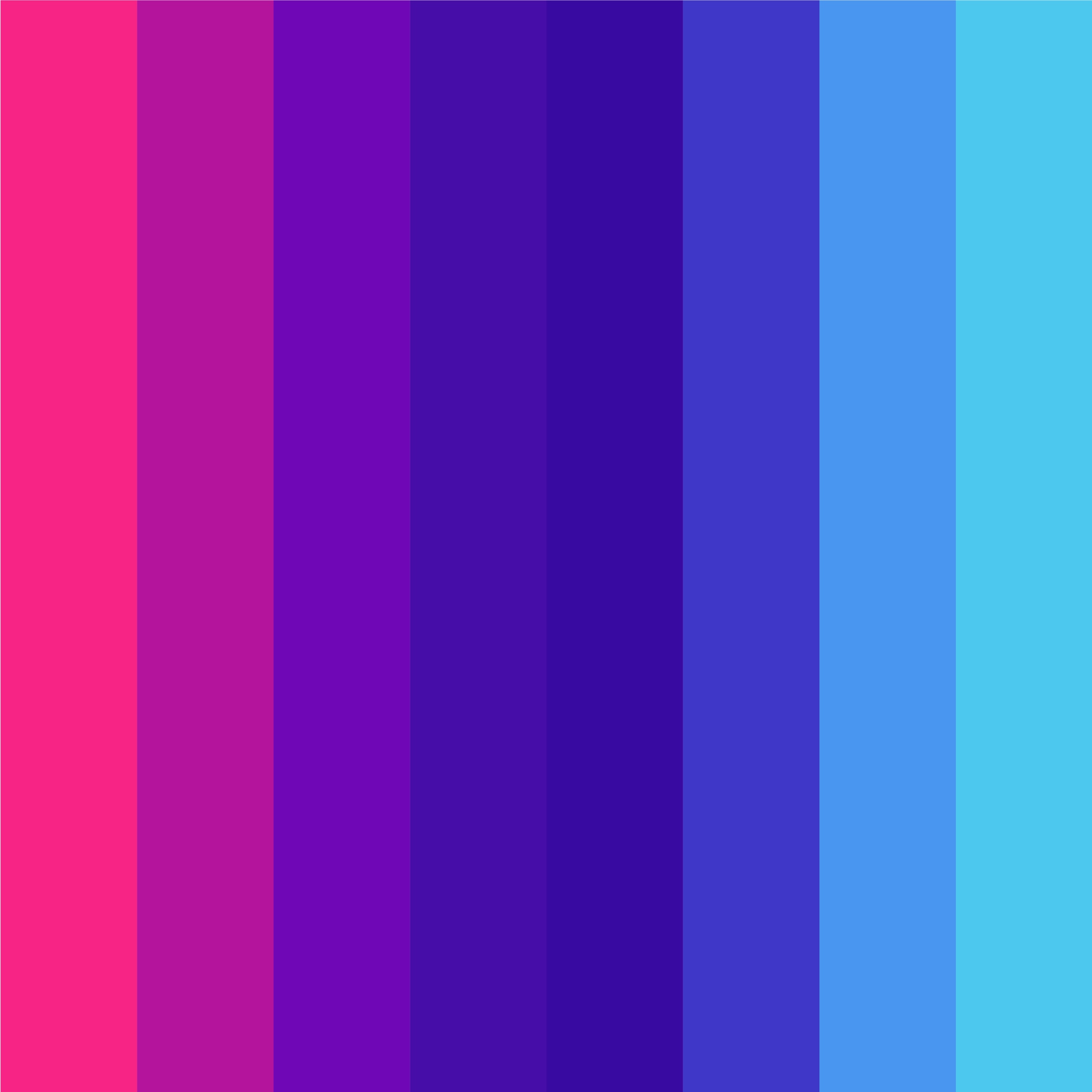 INSTAGRAM
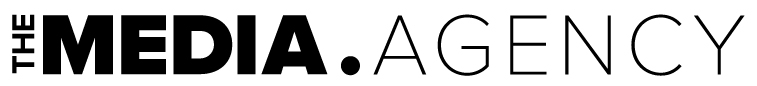 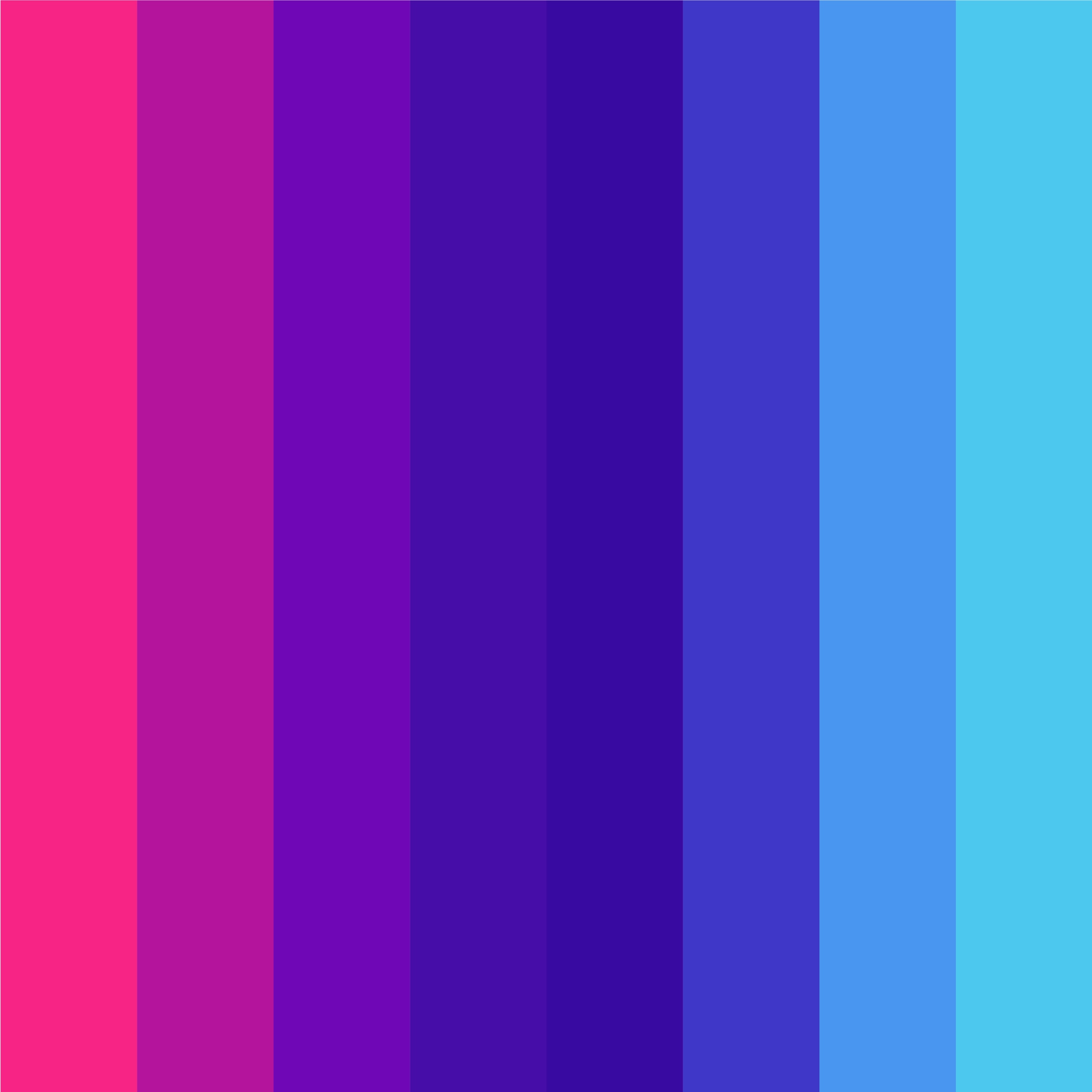 INSTAGRAM
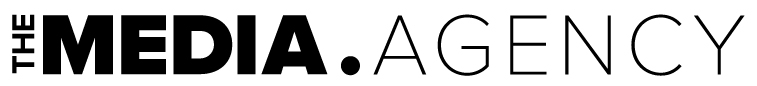 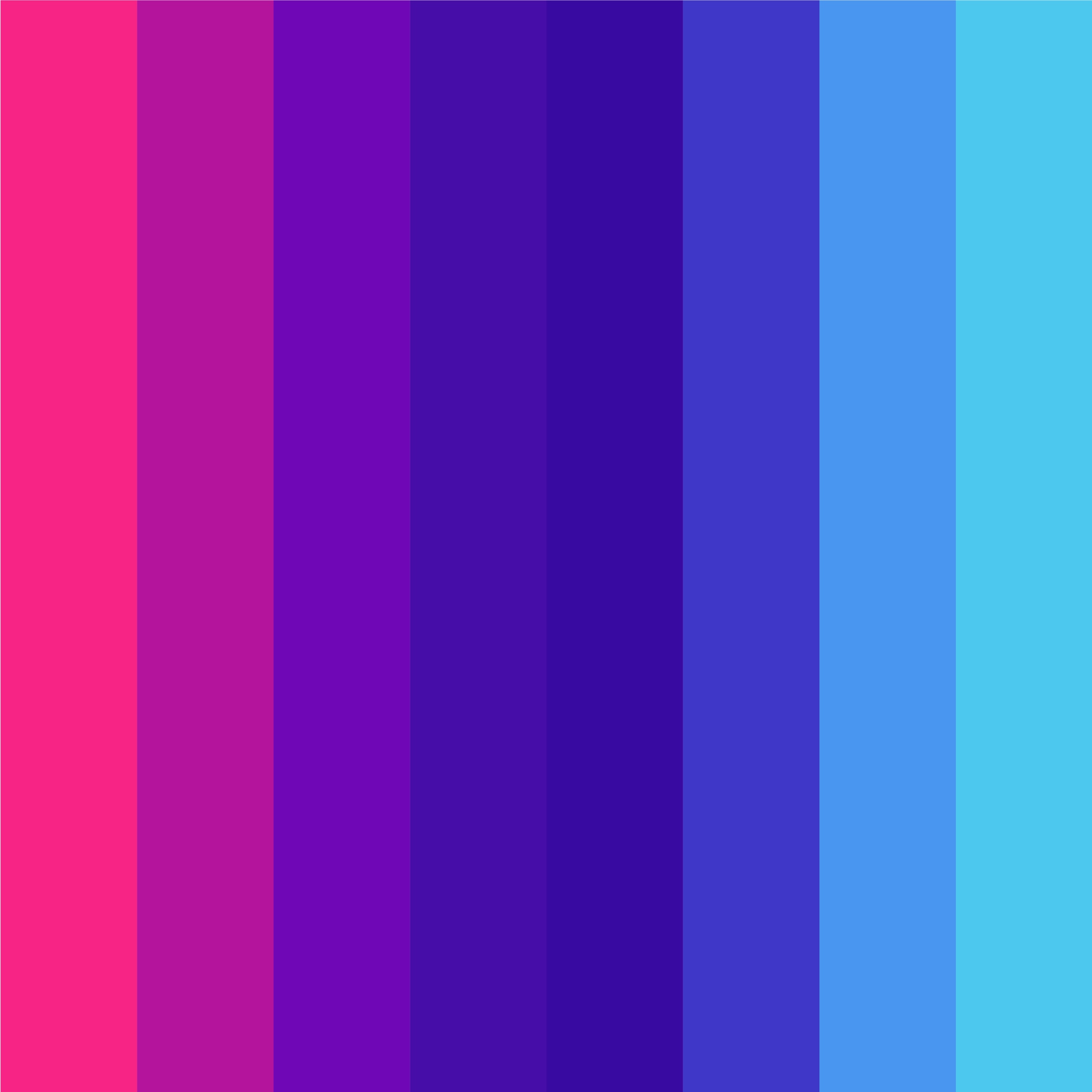 LINKEDIN
August 1st 2023 - August 30th 2023

Key performance metrics: 

- Impressions - 326
- Engagement Rate - 13.8%
- Post Clicks - 18
- Audience Growth - 55
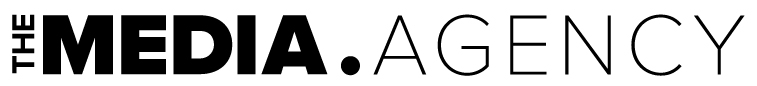 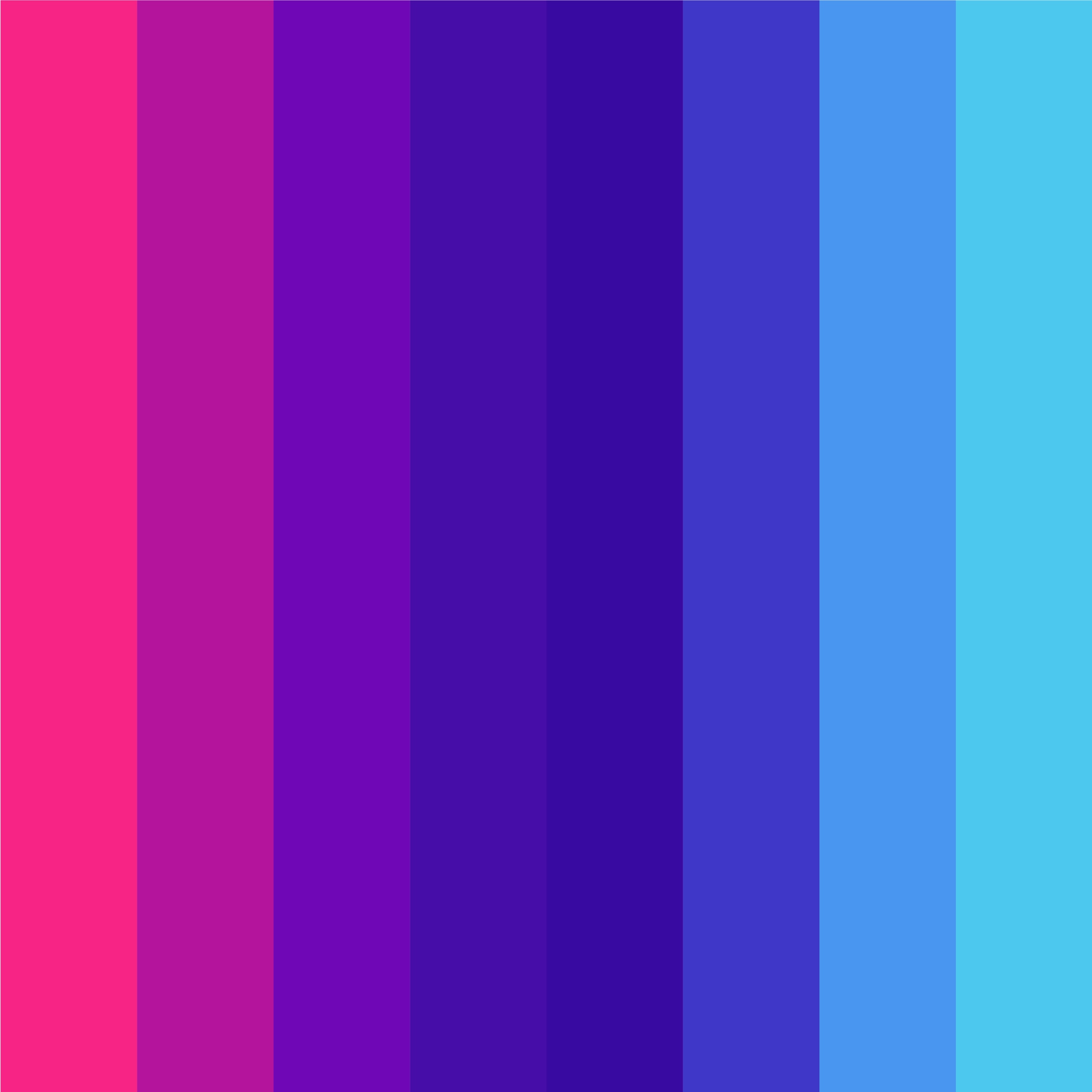 LINKEDIN
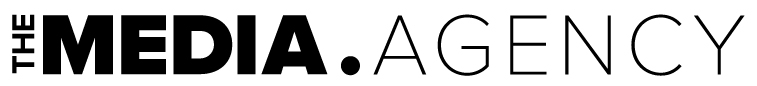 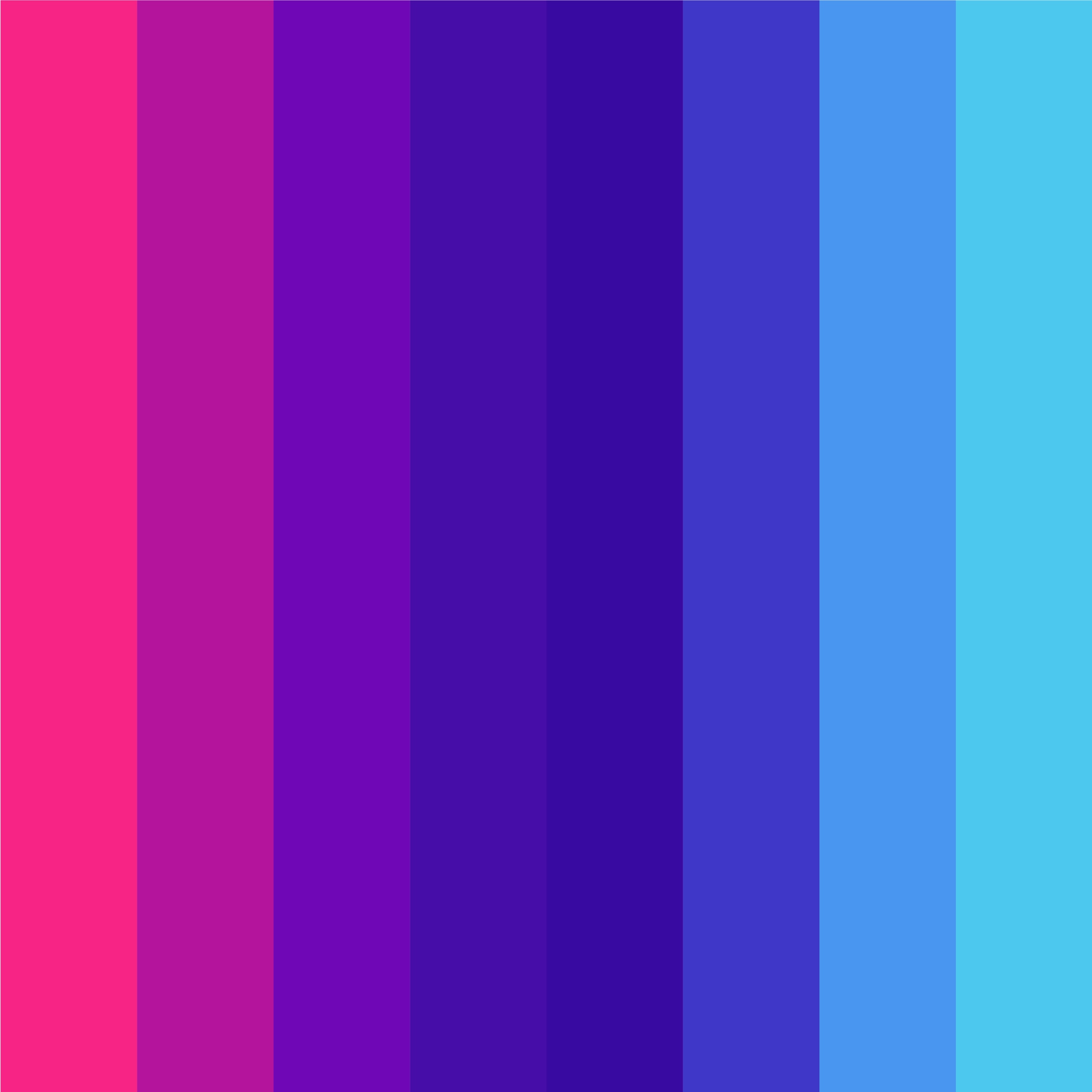 LINKEDIN
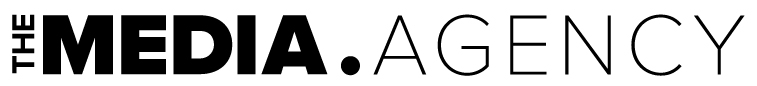 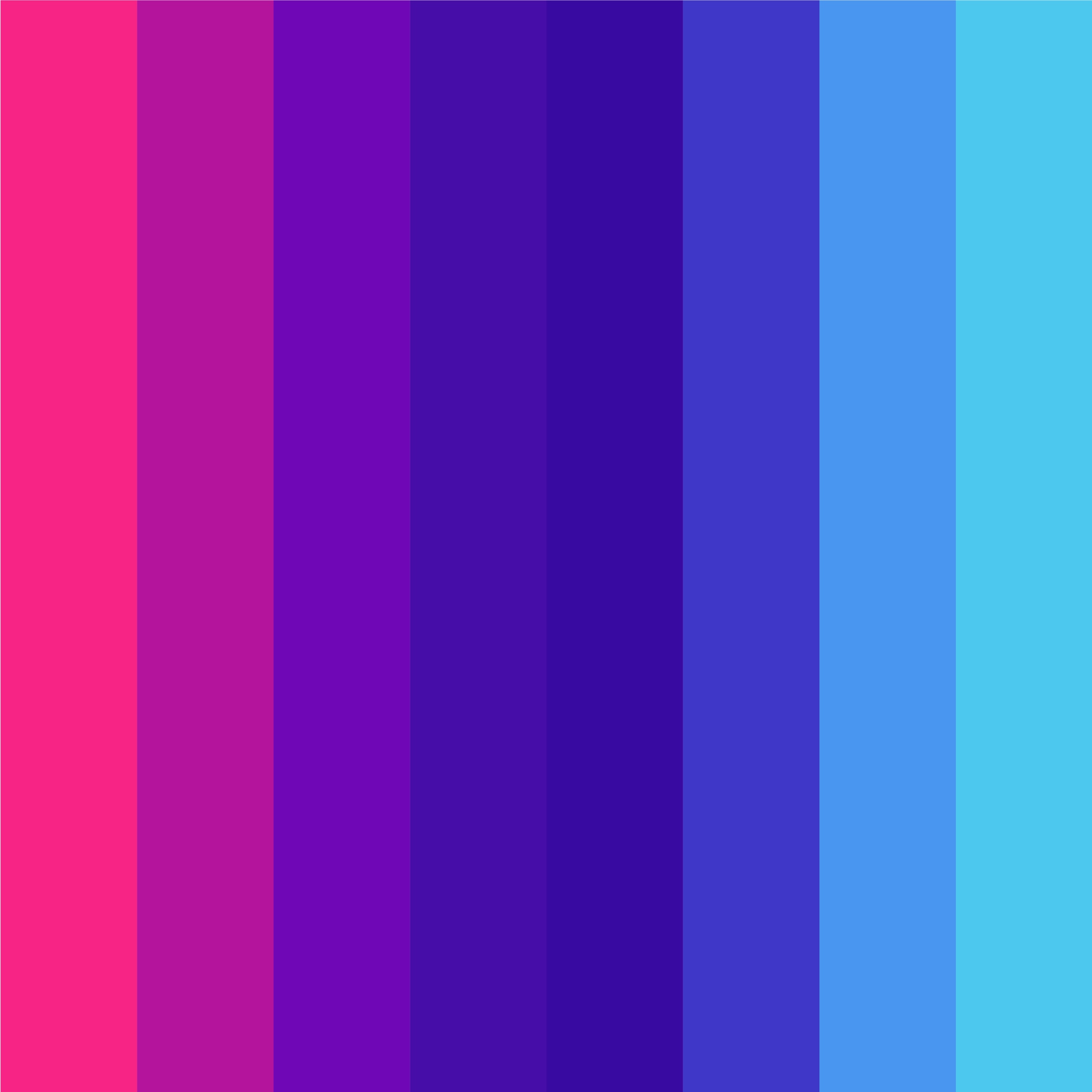 LINKEDIN
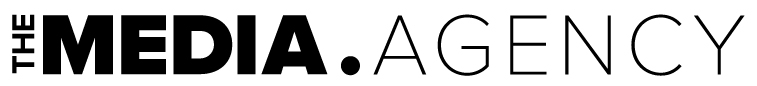 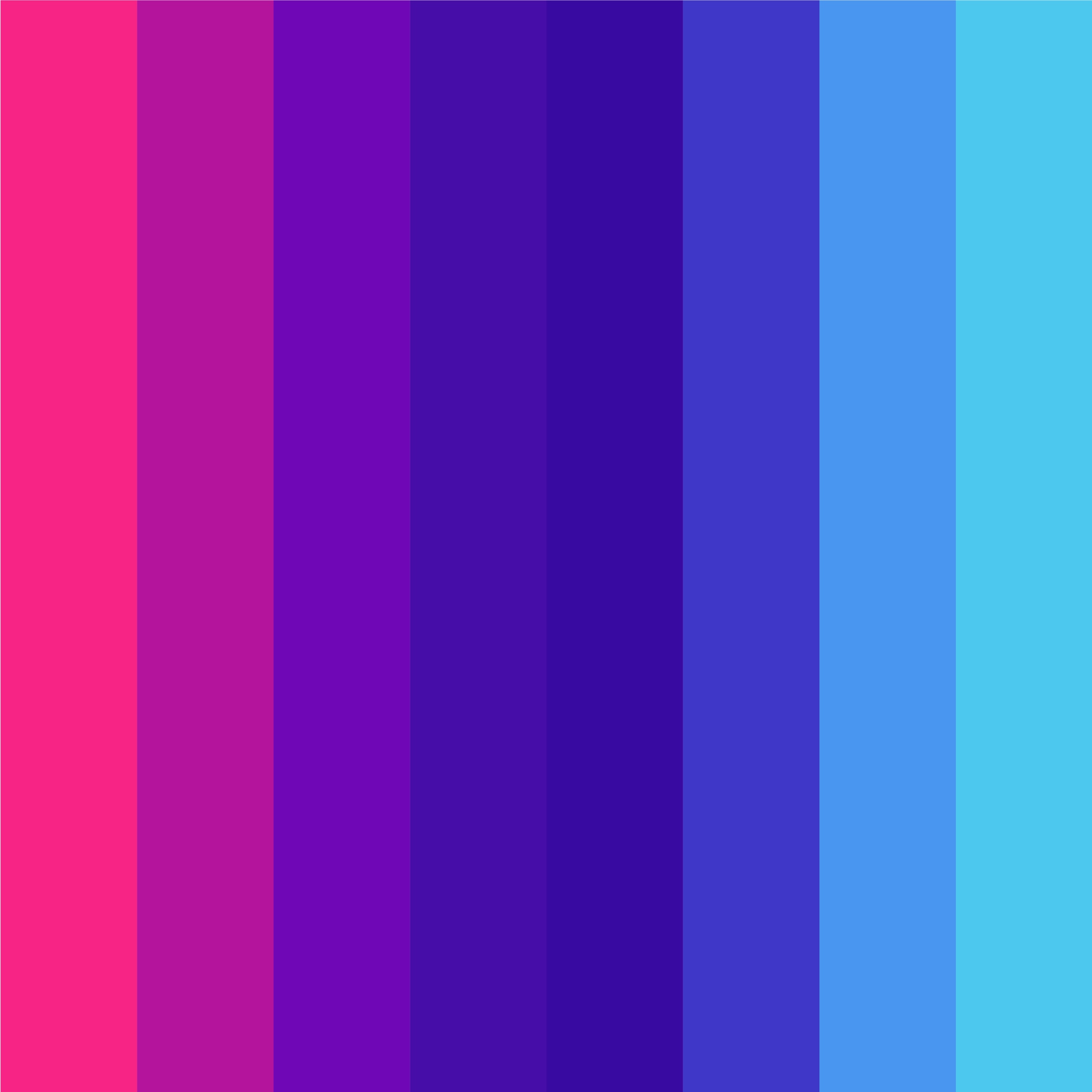 CROSS CHANNEL
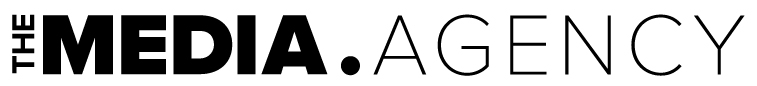 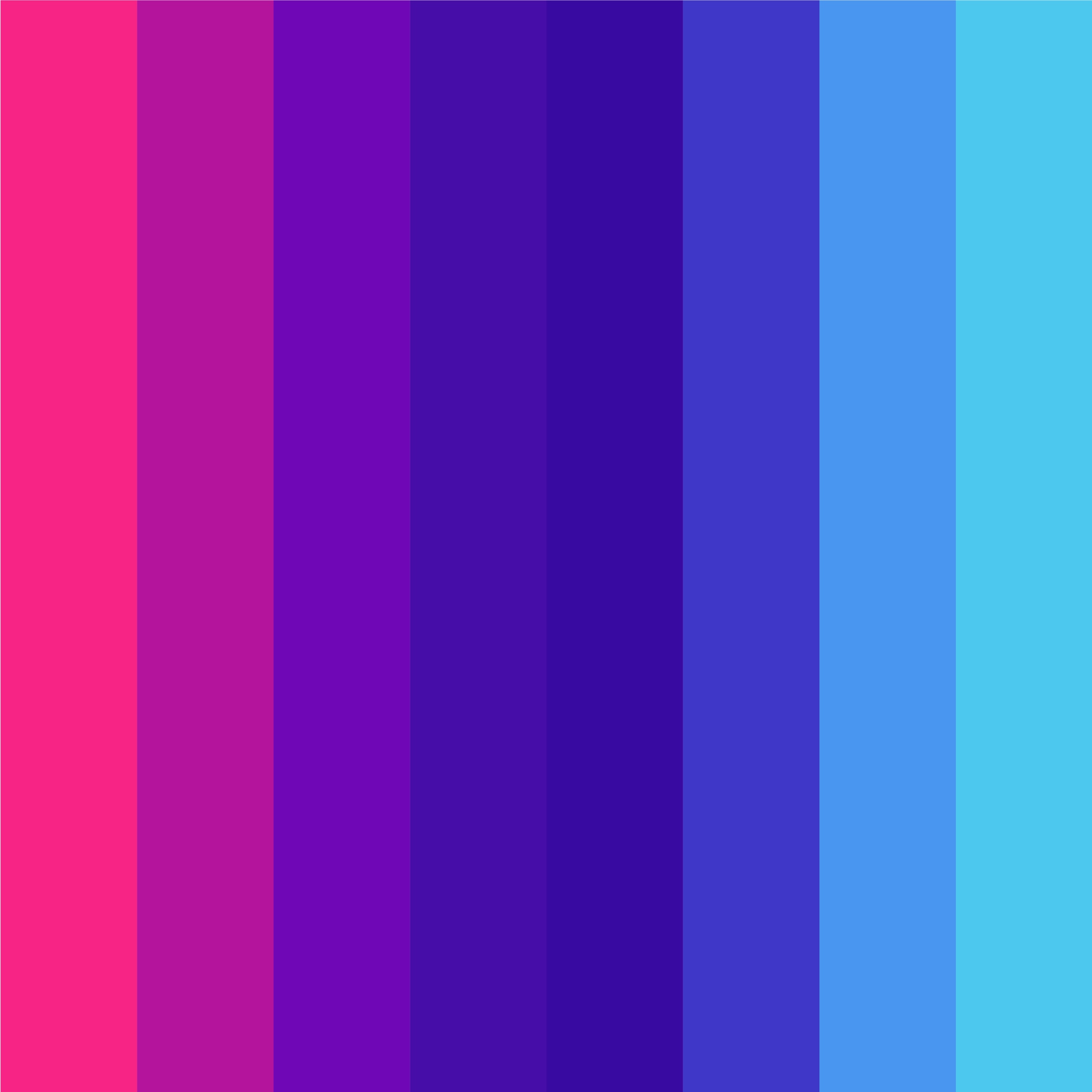 CROSS CHANNEL
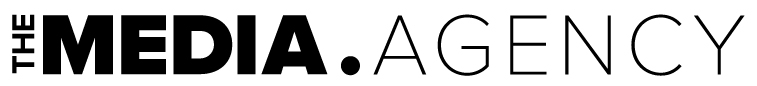 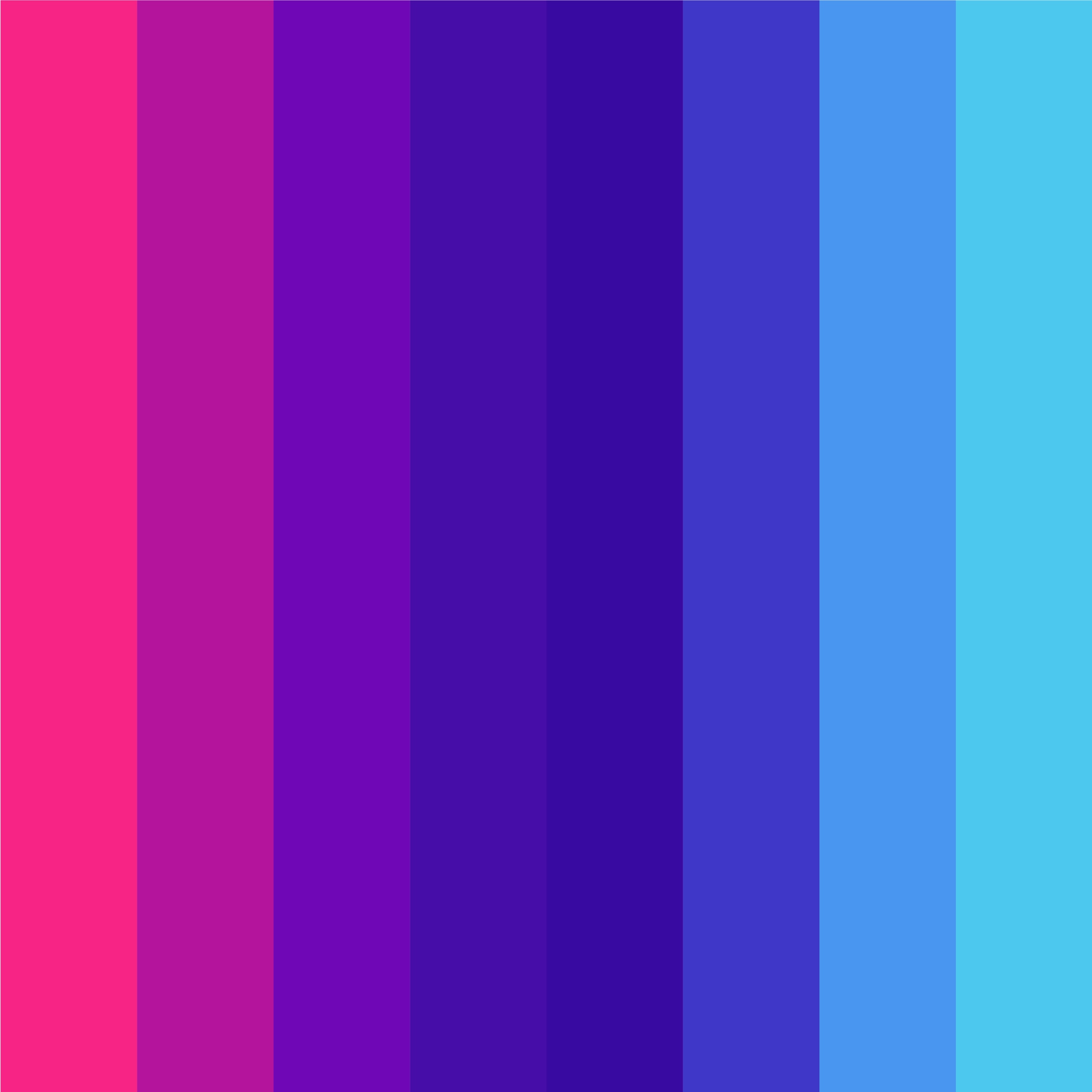 CROSS CHANNEL
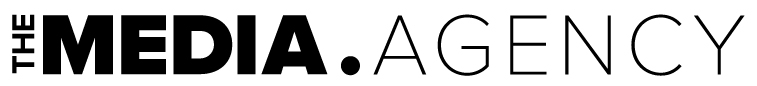